Study on Adherence of Medical Records to the NABH Standards       in The Mission Hospital , Durgapur
A dissertation submitted in partial fulfillment of the requirements
for the award of
 
Post-Graduate Diploma in Health and Hospital Management
Submitted by:
Susheel Kumar Gunde
PG/11/102
Hospital Batch
Batch- D
History and Profile of the organization
250 bedded multi-Specialty –The Mission Hospital , started on April 02, 2008 by Dr. Satyajit Bose, Chairman of The Mission Hospital and eight board of directors with a Mission and Vision.

MISSION: “To become a centre of excellence in healthcare by bringing tertiary level healthcare to the people of Eastern India.”

VISION: “To provide affordable quality health care to patients by incorporating improvement in its day to day schedule.’’
Cardiothoracic surgery, Cardiology, Gynaecology & Obstetrics , Neurosurgery, Accident and Emergency are few of the plethora of services the hospital provides.
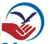 Introduction
A medical record, health record, or medical chart is a systematic documentation of a patient's medical history and care. 
Many ethical and legal issues surrounding the Medical Records.
Medical Records serves as a basis for,
      - Planning patient care
      - documenting communication between health care providers
      - assisting in protecting the legal interest of the patient and the health care                
         providers responsible for the patient's care.
Personal health records combine many of the above features with portability, thus allowing a patient to share medical records across providers and health care systems.
Rationale
These medical records are a reflection of medical care provided to the patient in the course of stay in the hospital.

Knowing the current status of patient care that is provided is the pre-requisite for betterment of the same.

Accrediting bodies responsible for rating a health care organization use contents of the medical records to evaluate services to patients.

Hence Medical Records are audited to check whether they comply to the standards set by the accreditation bodies.

To improvise the validity of clinical audit.
Steps of audit
OBJECTIVES OF THE STUDY
Main Objective:
      To Identify the Gaps / compliance of IPD medical records in The Mission Hospital  as per the NABH standards.

Specific Objectives:
      To Check whether the following contents of medical record file are being filled in an appropriate manner,
      - Consent Forms (Indicator no. 63)
      - Discharge Summary (Indicator no.61)
      - Nursing Admission Assessment 
      - Nutritional Screening/ Nutritional Therapy Plan (Indicator no.3)
      - Date Time and Consultant’s Signature along on Progress notes 
         (Indicator no.2)
      - Missing Records (Indicator no.64)
      - Nursing Care Plan (Indicator no. 4)
Objectives Continued
To find out the regular problem areas in MRD file.

After completing the audit, to suggest some recommendations that will help the cause
Methodology
Data Collection and Analysis
Data was collected using a checklist exclusively made for the audit. (Annexure 1)

The data was analyzed for the percentage of compliance of Medical Records to the NABH standards.

February month’s data was analyzed simultaneously and interventions were suggested and implemented for the month of March.

Then the March month’s data was analyzed and a trend analysis was done.
Findings
February month’s overall indicators
Consent forms
Out of 273 files audited in the month of February, 93 files had complete and proper consent forms. 180 files had either incomplete or improper consent forms.

This shows that 66% of the files had improper/ incomplete documents.
Discharge Summary
Out the selected sample size, 258 files had discharge summary. 15 files did not have the document. 
This shows that the files were 95% compliant for discharge summary. 
In The Mission Hospital, the discharge Summary is given only to patients who have normal discharge procedure. In rest of the cases, a hand written case summary is given
Nursing Admission Assessment
In the month of February out of the selected 273 files, 201 files had completely filled and signed Nursing Admission Assessment forms. 72 files had incomplete Nursing Admission Assessment forms.

It can be inferred from the data that files were 74% compliant for Nursing Admission Assessment.
Nutritional Screening/ Nutritional Therapy Plan
Out of the sample size, only 132 files had Nutritional Screening done for the patients. 141 files were found to be deficit of Nutritional Screening.
This shows that the files were only 48% compliant for Nutritional Screening.
Date Time and Consultant’s Signature on the Progress Note
Out of the selected 273 files, 267 files had progress notes countersigned by the consultant along with date and time. Only 6 files did not comply with it.
It can be derived from the data that the files were 98% compliant for Consultant’s signature on progress notes (care plan) along with date and time.
Nursing Care Plan
Out of the sample size of 273, 216 files had properly filled in nursing care plan and signed by the concerned nurse. 21 files had incomplete nursing care plans.
This shows that the nursing care plan compliance percentage is 79%.
Missing records
Total no. of missing records for the month of February was found to be zero. So the percentage of missing records would be 0% of the sample size.
March month’s overall indicators
Consent form
Out of the selected sample size of 278, 233 files had all the required consent forms duly filled and signed by the concerned authorities. 45 files had improper or incomplete consent forms.
This shows that percentage of consent forms having improper/ incomplete consent forms are only 16%.
Discharge Summary
Out of the 278 sample size, 251 files did not have the discharge summary. 27 files do not have the discharge summary, as they were LAMA cases. 
Hence percentage of compliance for discharge summary is 90%.
Nursing Admission Assessment
Out of the selected sample size, 245 files had complete nursing admission assessment. 33 files had incomplete nursing admission assessment.
This shows that the compliance percentage for nursing admission assessment is 88%.
Nutritional Screening/ Nutritional Therapy Plan
Out of the 278 selected files, 230 files had Nutritional Screening done for the patients. 48 files didn’t have nutritional screening done for the patients.
This depicts that the compliance percentage for Nutritional Screening is 83%.
Date Time and Consultant’s Signature on the Progress Notes
Out of the selected sample size, 272 files had progress notes (care plan) counter signed along with date and time by the consultant. Only 6 files were found deficit of the same.
Thus the compliance percentage for Consultant’s Signature on progress notes along with date and time was 98%.
Nursing Care Plan
Out of the selected 278 files, 266 files had complete nursing care plan duly filled and signed by the concerned nurse. Only 12 files had incomplete Nursing Care Plan.
This shows that the percentage of compliance for Nursing Care Plan is 96%.
Missing Records
In the month of March, there was no incidence of missing record. Hence the percentage of missing records would be zero.
DISCUSSION
In the month of February, the total percentage of compliance for the month of February is 61.14%. This figure could be made better. 

Hence interventions were brought in to improve the indicators.

Suggested Interventions:
      - Training and motivation to the nursing staff to fill up their part.
      - Inform the concerned doctors through Medical Superintendent about the issue. 
      - Training session for the Floor Coordinators to see to it that all the documents    in the file are filled up on a daily basis. 
Reminder Notes –Floor Coordinators were supposed to fill the following details on the slip- 
      Date
      Document which is incomplete
      Exact details as to what is missing in the documents.
      Who is to fill it up.
Following the interventions, the overall percentage of compliance in the month of March has increased to 77%. Thus there is a significant increase of 15.86% in level of compliance to the NABH standards in filling up of   the Medical Records.
CONCLUSION
The result shows that there has been a substantial improvement in the indicators pertaining to medical records, post interventions. Hence it could be inferred that the interventions yielded the desired results.
RECOMMENDATIONS
Frequent audits should be conducted on the floors

System of Reminder slip can be used to address the issue of incompleteness of medical records.

Importance of Medical Records should be emphasized in the induction programs and instill the purpose in new recruits.

A reminder or information exchange session on the medical records completion can be kept in the CMEs of Doctors/organizations.

Responsibility
Limitations of the study
Study limited to only NABH indicators.

Limited time period to conduct extensive study.

Strict criteria for generalization.
REFERENCE
Eric s Holmboe, MD: Practical Guide to the Evaluation of Clinical Competence, 2007.

A journal on An Approach to Records Management Audit, by  Dr. Allister Farell
 
 
Ehrenberg A, Ehnfors M, Smedby B: Auditing Nurse Content in Patient Records, Department of Public Health and Caring Sciences, Sweden.
 
Sample Size calculation from; http://www.surveysystem.com
ANNEXURE
MR ASSESSMENT CHECKLIST                             (Annexure 1)
REMINDER SLIP                                                               (ANNERXURE 2)